středověkÁ PRÁVNÍ KULTURA:InstitucE
Jakub Razim
[Speaker Notes: Právní kultura (Knapp) – způsob aplikace práva, formy práva, kvalita normativního řádu]
VLÁDCE
STATEK
MĚSTO
SOUD
RADA
SNĚM
PEV-
NOST
KRAJ
PERIFERIE
POLIT. „NÁROD“
CENTRUM
POLIT. „NÁROD“
ZÁKLADNÍ POJMY
PROČ „STÁT“?
modernizace politické organizace a národně-integrační úsilí v 19. stol.  orientace dějepisectví na fenomén „státnosti“ (Kocka)
něm. „ústavní dějepisectví“ 
Haller – patrimonialismus
Gierke – pospolitosti
Sohm – státní monopol na realizaci práva
Below – delegace státní moci
x kritika prézentismu  namísto „státu“ LTI: „panství“ (Brunner), „politický řád“ (Mayer)
x „personalizace“ státu  síť mocenských vztahů mezi příslušníky urozené elity 
nutno rozlišovat: stát jako his. fenomén x stát jako pojem
Mayer: Personenverbandstaat x territorialer Flächenstaat
[Speaker Notes: L.:
GG (heslo „Staat“)
Brunner – Land und Herrschaft
Graus – Verfassungsgeschichte des Mittelalters
Kocka - Sozialgeschichte]
CO JE „STÁT“?
lidské společenství, které si na (víceméně) pevně určeném území (víceméně) úspěšně nárokuje pro sebe monopol (kontrolu) na legitimní použití fyzické moci 
poměr panství  člověka nad  člověkem,  opírající  se  o  prostředky  moci,  jež  je  dobrovolně uznávána  za  legitimní
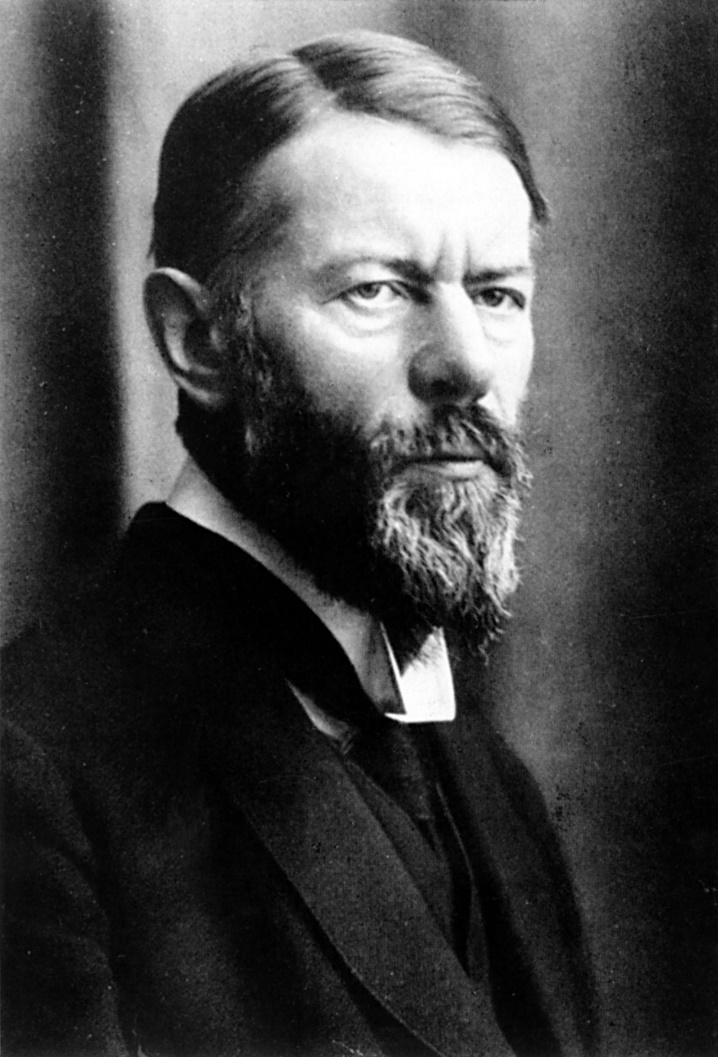 „PANSTVÍ“
šance nacházet poslušnost u určitého okruhu lidí pro každý příkaz, který je vydán
x moc: legitimita, dobrovolnost 
základ stv. panství  legitimizační nástroje:
konsensus (Schneidmüller)
rituální inscenace (Althoff)
předmětové členění (Moraw)
„SPRÁVA“ (Willoweit)
prostředky a způsoby výkonu panství
stabilizace v prostoru
projevy: 
zpísemnění vladařských aktů
zajištěním opakovatelnosti činností na podkladě archivní dokumentace
profesionalita aparátu
„ÚŘAD“
„genetické pojetí“ (Moraw): množina dobově a místně podmíněných správních činností, vykonávaných v zastoupení za panovníka, jenž nemohl plnit své povinnosti naráz ve všech koutech své rozlehlé říše
úřad je služba na principu delegace a zastoupení
okruhy činnosti: 1. výkon svěřených úředních pravomocí, 2. správa majetku
smluvní základ
PO: proaktivní ochrana vladařských práv a správa majetku + fidelita jako korektiv řádného výkonu úřadu
PR: odměna
BENEFICIÁRNÍ SYSTÉM
družina (Graus)  úřední beneficia (Žemlička)
termín: Russocki
pův.: VM
def. znaky: 
neexistence většího soukromého vlastnictví 
politická elita žije z podílu na důchodech státu, které jsou ji odměnou za službu panovníkovi
organizační pilíře: 1. hradské zřízení, 2. služebná organizace
materiální pilíře: 1. veřejná břemena obyvatelstva, 2. výnosy knížecího hospodaření, 3. regály a monopoly
KRITIKA: 
„soukromé“ režijní velkostatky x „velká knížecí vesnice“ (Třeštík)
centralizované „patrimoniální panství“ (Russocki) x „konsensuální panství“
INSTITUCE
DVŮR (curia): CENTRUM
CO: organizované společenství  1. nadřízených a podřízených osob, 2. kolem vůdčího jednotlivce, který je jeho tvůrcem, 3. má správní, politické a soudní fce + 4. z hosp. dův teritoriálně zakotvené, 5. má fce reprezentační a kult., 6. je centrem mzn. aktivit (Hlaváček)
KDO:
curia minor  „všední“:  členové vládnoucího rodu s „domácností“  (úředníci + služebníci + rádci)
curia maior  „slavnostní“:  obec. shromáždění 
KOLIK:  cca desítky (12.-13. stol.)  
teorie:
„Hausherrschaft“ (Brunner): původ dvora v rodině
„Zivilisationsprozess“ (Elias): evoluce domácího služebníka ve dvorského hodnostáře
„Hof als soziales System“ (Hirschbiegel): kultura, vliv, čest, koloběh darů, „klientelismus“ ...
[Speaker Notes: Hlaváček
Centrum Dvory a rezidence HÚ AV]
DVORSKÉ ÚŘADY
dvorské úřady 
(čestné služby a chod dvora)
maršálek 
lovčí 
mistr kuchyně 
mečník 
stolník
číšník
další služebnictvo
zemské úřady 
(veřejná správa s celozem. působností)
nejvyšší komorník
mincmistr
dvorský sudí
kancléř a kancelářský personál
čtveřice hlavních úřadů (od 12. stol., Rösener)
komorník
maršálek
stolník
číšník
PANOVNÍK
titulatura: („pražský“) kníže  král (osob., dědičný)
pax, Sv. Václav = věčný panovník  transpersonální monarchie 12. stol. (Třeštík, Nový)
pravomoc:
vojenská  vojevůdce event. zástupce, terit. omezení (výpravy, služba), sněm. svolení (zda? x po 1526 kolik?)
soudní  zdroj a garant spravedl., předseda soudů, odvolání od soudu komor. (obec. nekonkurence zem. soudu) a dvor. (léna, odúmrti), apelační soud 1548, prokurátor
zákonodárná  obyčej x psané právo (sněm. usnesení, majestáty s pečetí, obec. nálezy, ZZ), konkurence zem. sněmu a soudu
finanční  po 1526 komorní x korunní majetek (1499, dispozice s vůlí stavů)
správní (vč. lenní, nad církví)  zem. hejtmani, místodržící, jmenování a odvolání zem., kraj. a dvor. úředníků, jmenování soudců, od 2. pol. 13. stol.: dominium speciale (města, duch. instituce, regály) x generale (spor PHA vs. BNO)
VÝV: pravomoci trvají, mění se míra a způsob jejich uplatňování
nástupnictví:
dědičnost (seniorát) + přijímání/volba + říš. aprobace + designace + nastolovací rituál
[Speaker Notes: P.:
nastolení Břetislava I.]
PANOVNICKÁ RADA
KDO: libovůle panovníka, postupně omezovaná  
v Č první zmínky v listinách z 13. stol., ve 14. stol. transformace:
ad hoc poradní sbor  stabilní instituce
loajalita k zájmům panovníka   podvojná loajalita k panov. a zem. obci
v Č po 1526 diferencované obsazení: 
nejužší  nejv. zemští hodnostáři
užší  + zemští soudci
širší  + radové komorního soudu + důvěrníci pan. + delegáti sněmu + odborníci
X centrální poradní sbory Habsburků
v Č po 1526 vyprofilované kompetence: sdílené  obsazování úřadů, výlučné král.  nejvyšší správní úřad, výlučné stav.  stav. výbor
O ČEM: libovůle panovníka  dříve poradní, „kancelářská“, pak i správní a soud. činnost
ZNAKY: fidelita (přísaha) +  elasticita (Moraw)  věc. a os. nevyhraněnost, proměnlivý a heterogenní soubor jednotlivců (substrát – polit., voj. moc, odbornost) se stabilním jádrem 
VÝV: od os. důvěrníků k reprezentantům krále a stavů (na M pomaleji)
[Speaker Notes: L.: 
Moraw – Karel IV.
Hlaváček – Václav IV.
Macek – Jagellonci
Fliedr - Habsburkové]
ZEMSKÝ SNĚM
stupeň organizovanosti a fáze vývoje stavovského sys. reprezentace: „SNĚM“ (pohusit. obd.) x „SHROMÁŽDĚNÍ“ (předhusit. obd.)
platforma pro utváření mocenského dualismu, legitimizace panov. rozhodnutí
JAK: 
asymetrie panov. > předáci 
dříve pokřik, „mrmlání“; užší kurie x širší kolokvium (Šimeček)
pozd. stav = kurie  v kuriích viritim: zásady zájmu, většiny, vážení hlasů x ve sněmu curiatim: zásada jednomyslosti (jednání odděleně, společně jen při zahájení a uzavření sněmu)   
CO: věcná specializace  
dříve nejdůl. záležitosti „veřejného“ života (přijímání panovníka, bis. volba, válka a mír, legislativa, správa, spory a nespory) 
pozd. oddělování soudní a legislativně-správní agendy: předpisy, inkolát, berně, volba panovníka
KDO: omnes Bohemi  sociální stratifikace  dříve všichni dospělí svobodní muži, pak zemští předáci, event. bojovníci „druhého řádu“ (Žemlička)
[Speaker Notes: L.:
Sborníky Česká národní rada (ed. Vaněček), Sejm Czeski (ed. Ptak) 
PRAXE (Wihoda, Malý): 
vyvraždění Slavníkovců
vyhnání Boleslava III.
investitura Vladivoje 
- bis. volba Lance
- voj. výprava krále Vladislava do Itálie
- Maiestas Carolina]
ZEMSKÝ SNĚM
VÝVOJOVÉ FÁZE:
1. obd. předhusitské
diskontinuita s kmen. strukturami („věče“)
Č od 10. stol. x M od 13. stol.
2. obd. husitské
omezení na čes. území
strukturální změny  kompetence (dle potřeby a rozložení sil, nově ot. vlády, slabost), složení (města, rytířstvo), způsob svolávání (zemská obec) a rozhodování („kolbiště zájmů“, usnesení ve formě článků)
3. obd. jagellonsko-habsburské
stavov. reprezentace  sys. kurií, dualismus, stabilizace jednací praxe
TYPOLOGIE SNĚMŮ:
generální (od 14 st.)
zemské
krajské
ZEMSKÝ SOUD
nejasné poč. v Č 13. stol.: kontinuita x diskontinuita (reforma PO II)
KDE: Č  Praha, M  Brno, Olomouc
KDY: 4 x do roka o kvatembrech (cír. období postu)
O ČEM: žaloby na šlechtice, spory o svobodné a deskové statky 
JAK ROZHODUJE: nálezy obecné x zvláštní
JAK JEDNÁ:
jednací řeč čeština 
větší x menší (menší úředníci, spory o předmět nižší hodnoty)
obsazení: 
král
nejv. zem. úředníci: komorník  fiskální zájmy, sudí  řízení jednání, písař  pís. evidence, purkrabí  donucovací moc
šlecht. přísedící zv. „kmeti“: nejprve asi 12 (jako krajů), pak 20
HRAD. SOUSTAVA (civitates, provinciae): PERIFERIE
chronologie dle Slámy:
Bořivoj – upevnění přemysl. hegemonie ve středních Čechách s pomocí VM
Spytihněv I. – přemysl. doména ve středních Čechách (Tetín, Libušín, Mělník, S. Boleslav, Lštění)
Boleslav I. – likvidace okolních knížat, expanze přemysl. hradské organizace do zbytku Čech
Břetislav I. -  stabilizace hradištní sítě
hradiště  opevněná mocenská centra s fcemi: správní, soudní, ekon., voj., nábožen.
vilikace  panovnická doména organizovaná do dvorců
? služebná organizace (místní název x pís. doklady o spec. výrobě celé vesnice)
(autor: Žemlička)
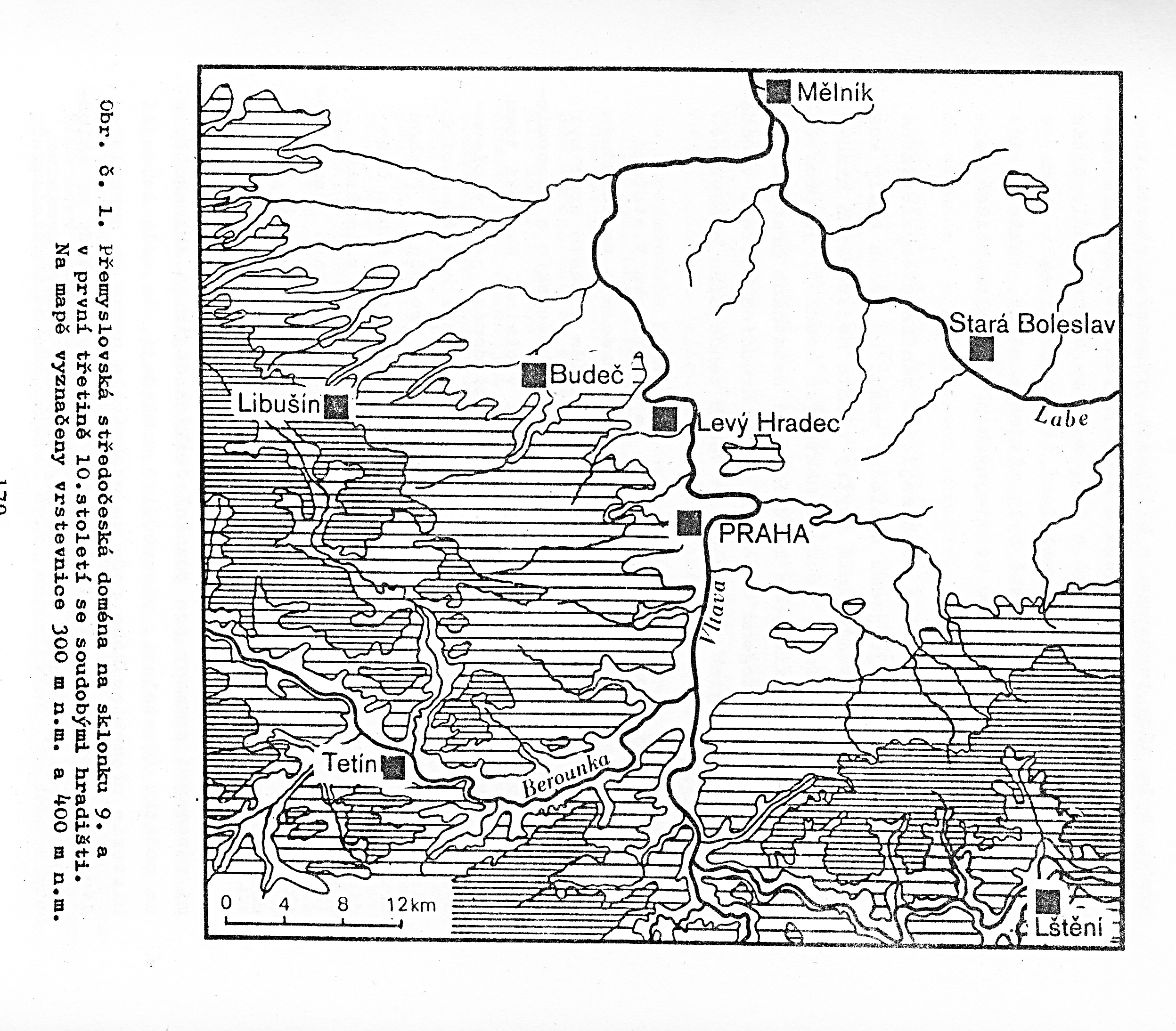 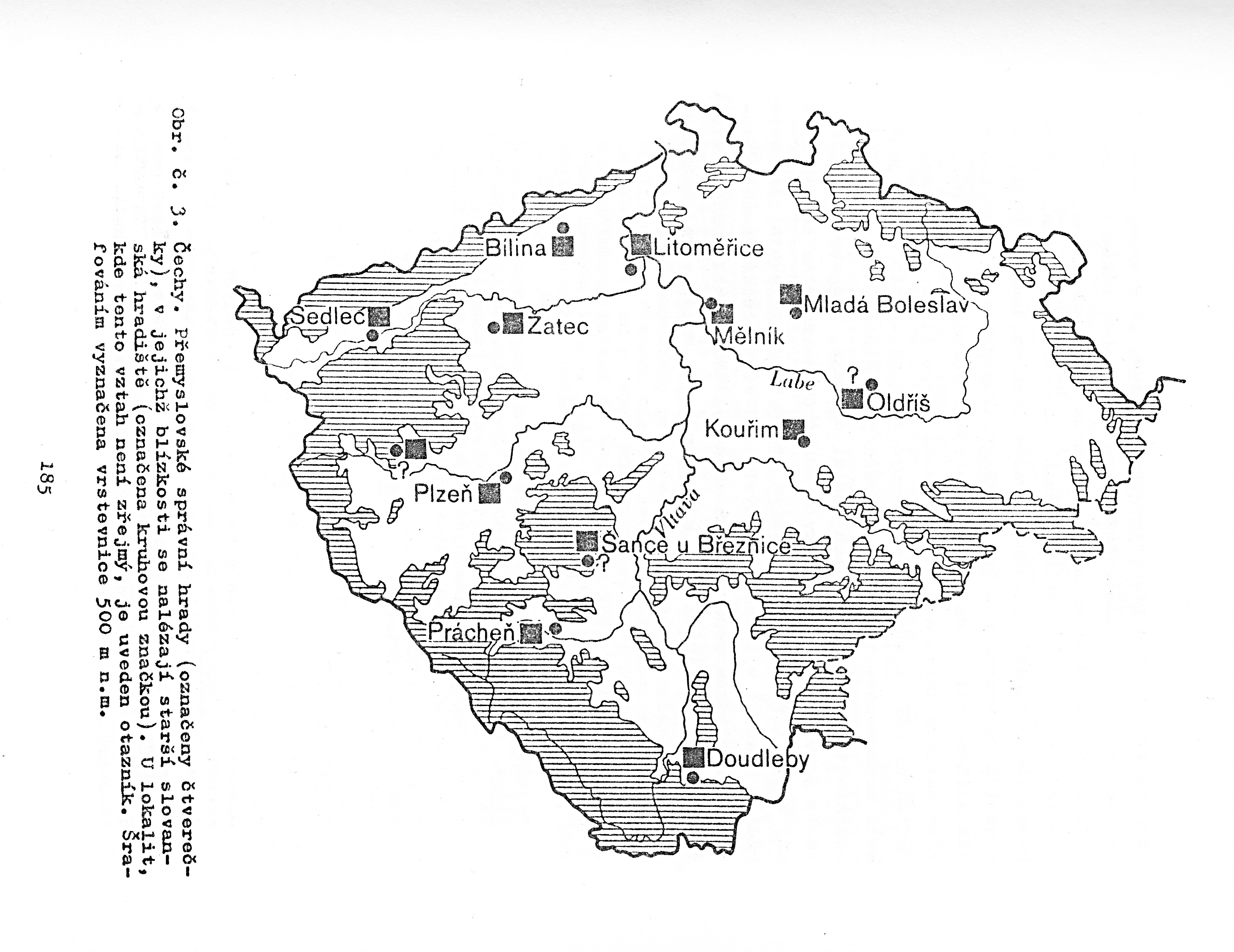 (autor: Sláma)
LOKÁL. ÚŘADY
HRADIŠTĚ:
správce/kastelán 
sudí
vilik
komorník
arcikněz
služebný personál
VILIKACE:
vilik
lovčí
MĚSTO: městská (samo)správa
institucionální pohled:
mír
svoboda
právo
zřízení
stavebně-his. pohled: areál, hradby
hosp.-sociální pohled: oddělení výroby a obchodu a převaha nad zeměděl., spol. diferenciace 
funkcionální pohled: polit.-administrat., voj., ideolog., prod., směnná a kult fce
[Speaker Notes: L.:
Hoffmann]
Založení města
možnosti:
v návaznosti na starší sídelní útvary
na zeleném drnu
povolení - panovník
provedení - lokátoři
Druhy měst (dle vrchnosti)
královská města (horní, věnná ...)
poddanská města
na pomezí: komorní města
Městská správa
vrchnostenský prvek:
podkomoří/hofrychtéř (soud.) 
rychtář
zřízenci: biřic, kat
samosprávný prvek:
městská rada
purkmistr 
konšelé + kmeti (magd. obl. pro soud.)
obec
cechy

kancelář: písař
Městské právo a soudnictví
obsah:
oprávnění a svobody navenek
právo platné uvnitř města, dle nějž se rozhoduje na měst. soudu
zřízení
hlavní oblasti:
jihoněmecké
severoněmecké (Magdeburg)
fragmentární (materiální i procesní)
měst. soud:
rychtář + konšelé
druhy soudů:
zahájené
posudky
mimořádné
podkomořský
denní
STATEK: vrchnostenská správa
správ. jednotky: 
panství: rentovní  režijní
statek 
správ. činnosti:
ekon.  provoz panství
soud.
policejní
přenesená „VS“  daně, voj.
správ. aparát:
hejtman/úředník  vrcholný orgán: kancelář, hospodaření, styk s poddanými 
purkrabí  voj. velitel a správce hradu, nemovit. majetku a dominikál. hospodářství, správní dohled 
písař  čistopisy, registratura, zastupování hejtmana
důchodní písař  příjem a výdej peněz, fin. evidence
obroční/pivovarský/rybničný písař  „sektorová“ účet. evidence
šafáři/správci  vrchnost. dvory a podniky
spec. služebníci a řemeslníci
[Speaker Notes: L.:
Krofta
Hanzal
Černý]
KRAJE
ČECHY: 
správní fce
pův.: 13. stol. (Rieger)
dle „spádových center“ (města, hrady)
cca 12 + 4 „vnější“ kraje
KDO a CO: 
2 poprávci, pak hejtmani (usedlí v kraji, po jednom z pan. a ryt.)  „poprava“ = souhrn policejních a soudních pravomoci
krajské sněmy  regionál. záležitosti, poradní fce
MORAVA: 
vojenská fce
pův.: 16. stol.
nejp. 4, pak 5
poprava v rukou král. purkrabí, měst a vysoké šlechty
[Speaker Notes: L.: 
Rieger]